Professor Fernando Valderrabano 29.12.1941–6.9.2001
Nephrol Dial Transplant, Volume 19, Issue 12, December 2004, Pages 2937–2947, https://doi.org/10.1093/ndt/gfh511
The content of this slide may be subject to copyright: please see the slide notes for details.
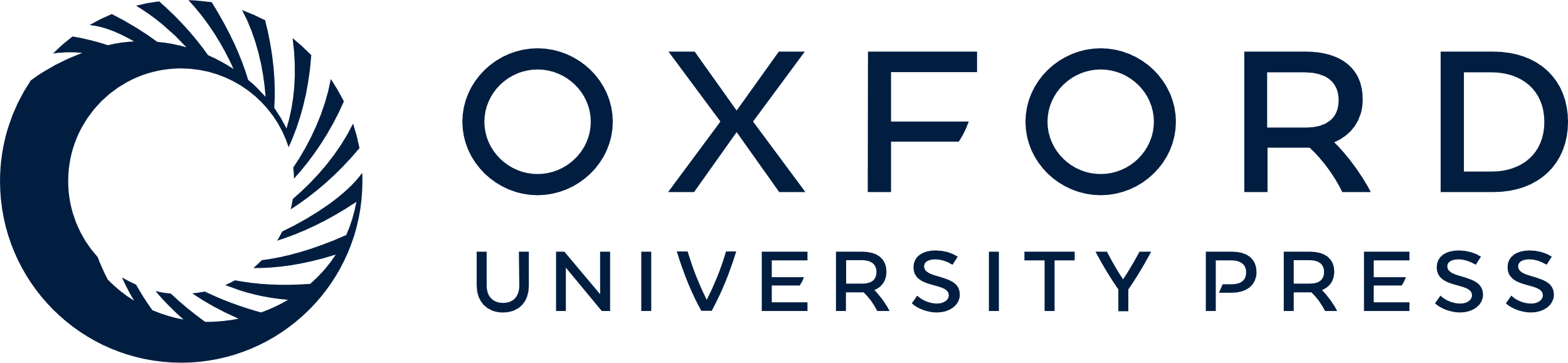 [Speaker Notes: Professor Fernando Valderrabano 29.12.1941–6.9.2001


Unless provided in the caption above, the following copyright applies to the content of this slide: Nephrol Dial Transplant Vol. 19 No. 12 © ERA-EDTA 2004; all rights reserved]